Снаряди богатыря в дорогу
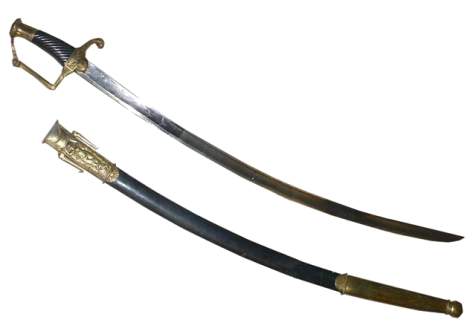 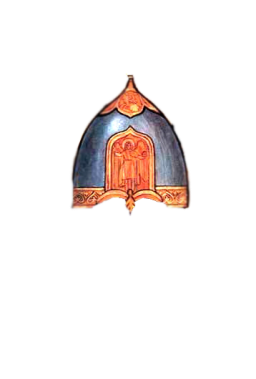 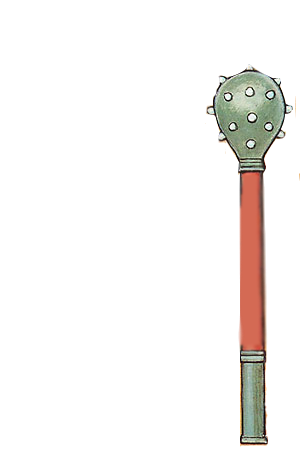 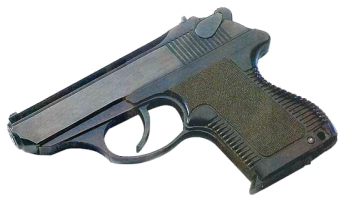 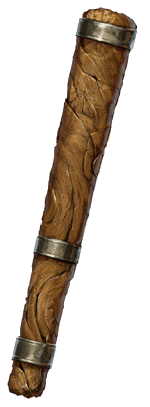 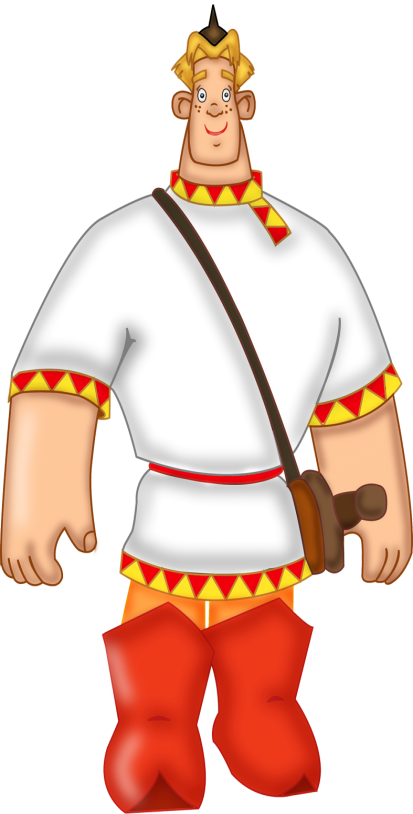 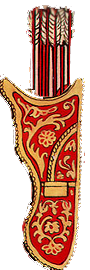 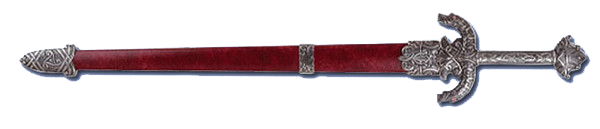 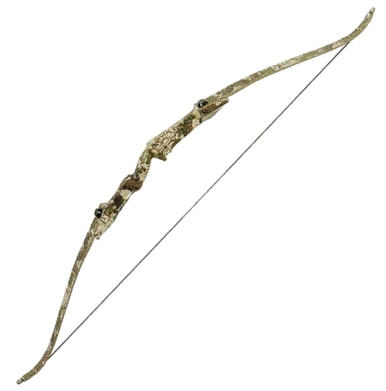 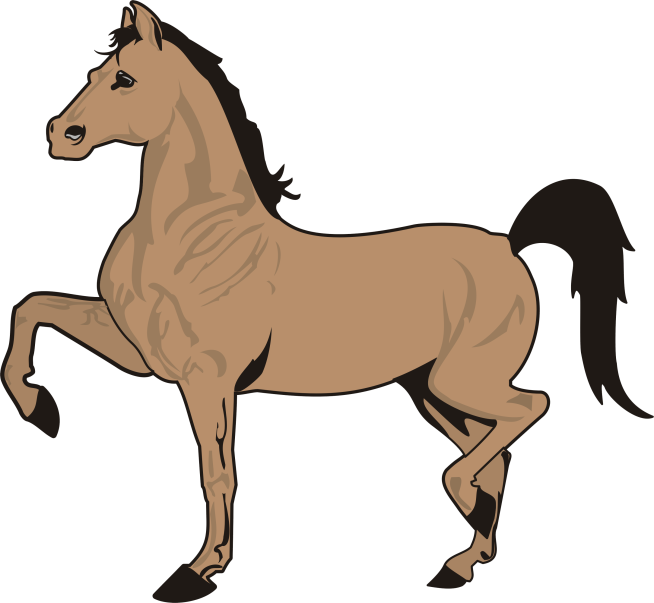 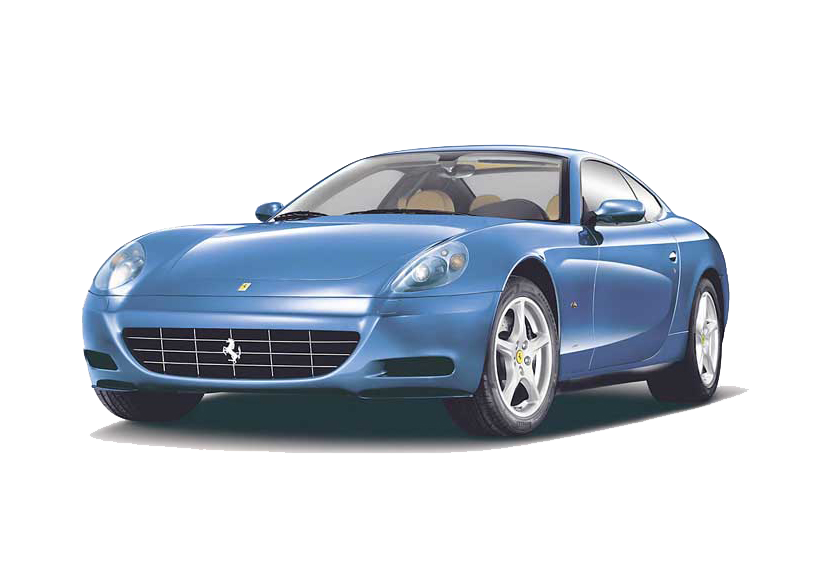 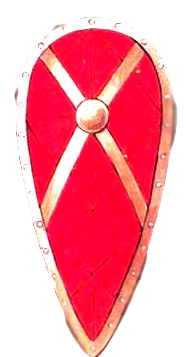 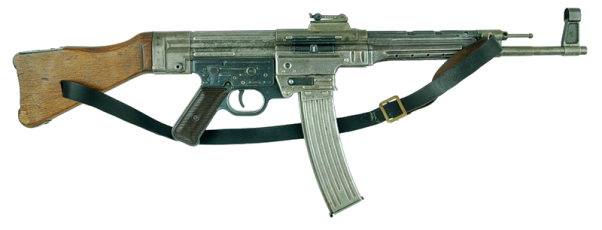